Blazing Trail Junctions
Policy Council

November 5, 2019
[Speaker Notes: Welcome
Introductions 
Name/ favorite trail]
Trail Junctions
Hikers often miss trail junctions and become lost

Some simple measures can be very helpful
Wider trimming of vegetation, better blazing, signage, cairns

Some parks use special blazing at junctions

Your RTC meeting is a good place to talk about the options and how to find the best solution
Making Trail Junctions More Visible
Blue Trail
Red Trail
Clear confirmation blazes for both trails
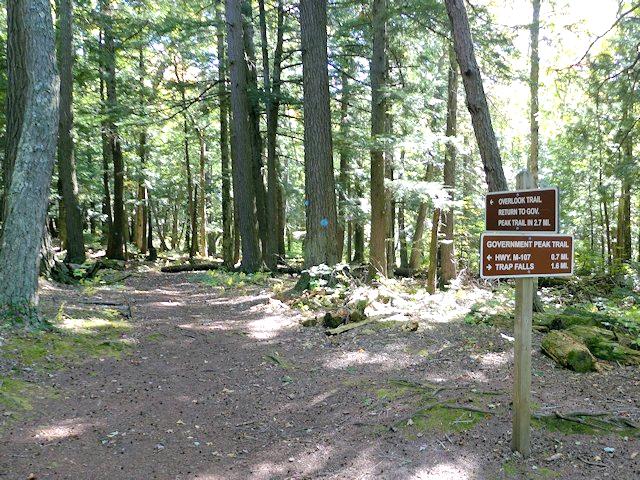 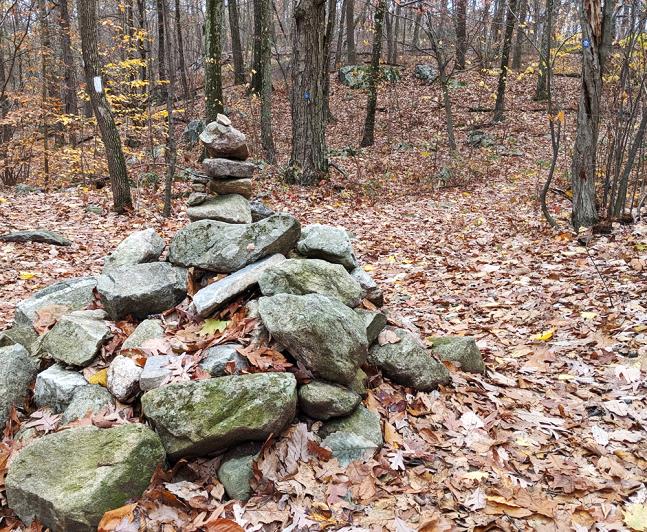 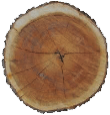 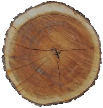 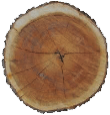 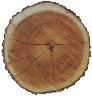 Sign, post, or cairn

Provide greatest visibility, but can be costly and subject to vandalism

May be appropriate for major or difficult to find junctions
More foliage clearing near junction
Special Blazes for Trail Junctions
Some parks use special blazes to mark junctions

The following pages show some examples
There is no universal convention at present
These can be useful, but many beginning hikers don’t even understand our current blazes

Trail chair or supervisor must work with the land manager about whether to use special blazes and which to use and must instruct the maintainers
Trail Crossing without Special Blazing
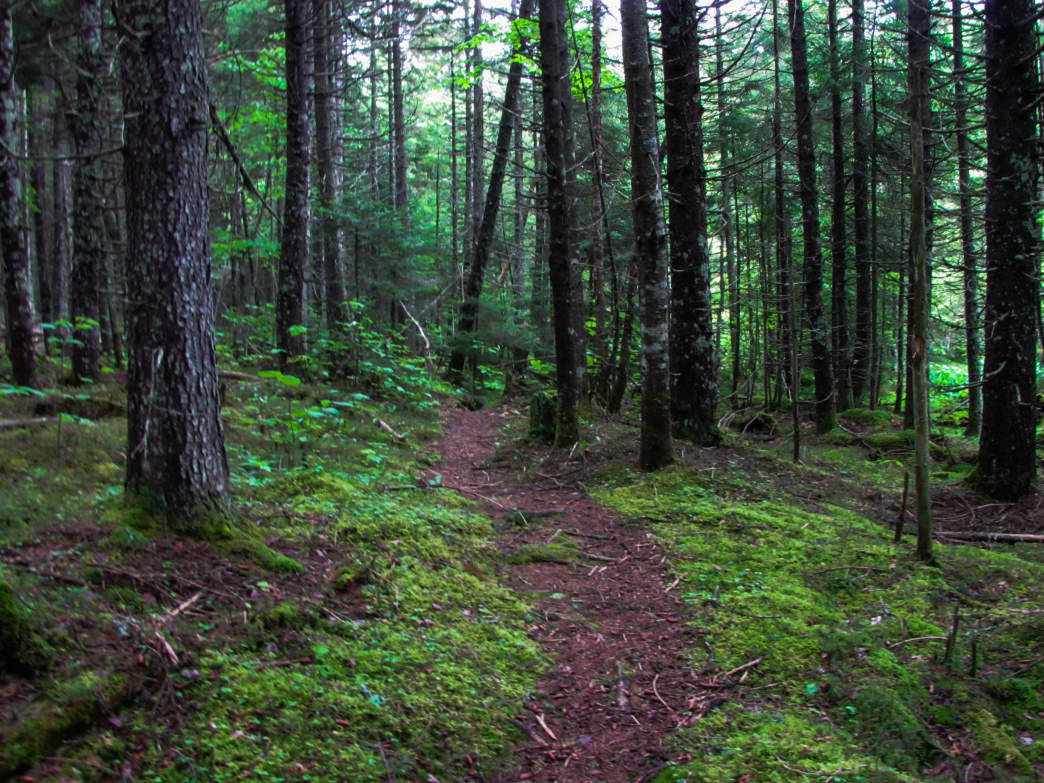 No indication of approaching
trail crossing
Blue Trail
Red Trail
Trail Crossing with Special Blazing
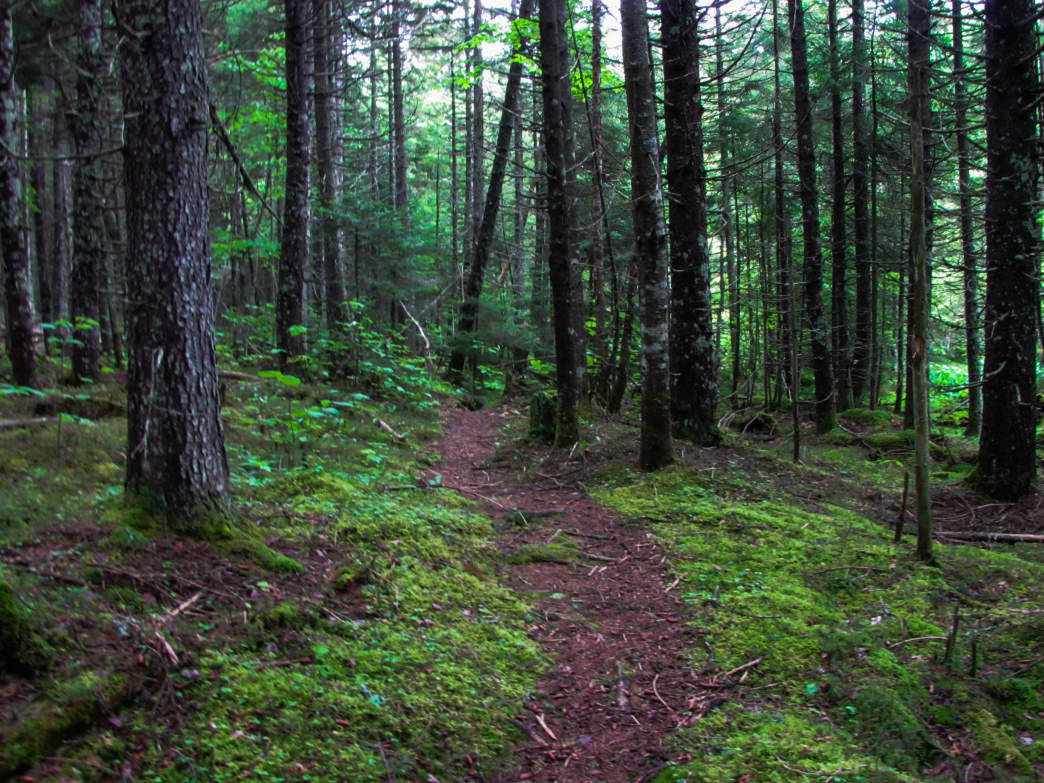 One type of special blaze to indicate the
upcoming blue trail crossing
Blue Trail
Red Trail
Option 1 (double arrow)
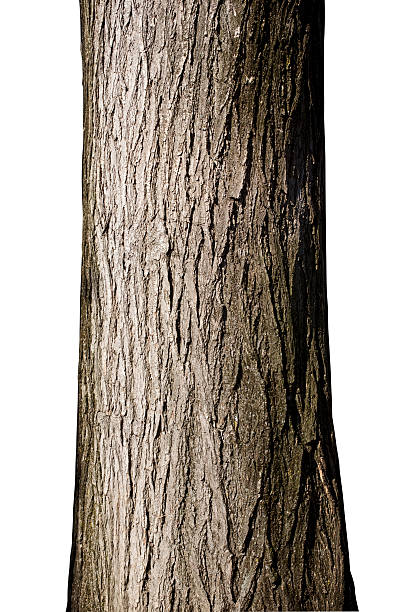 Option 2 (two arrows)
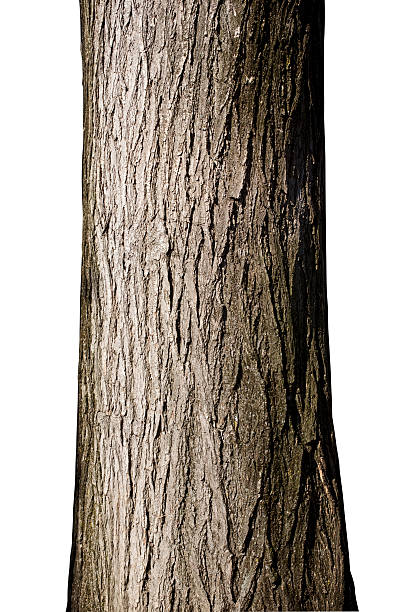 Option 3 (two horizontal)
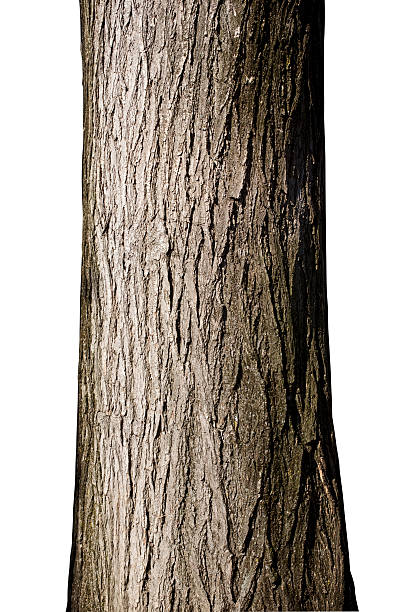 Option 4 (two vertical)
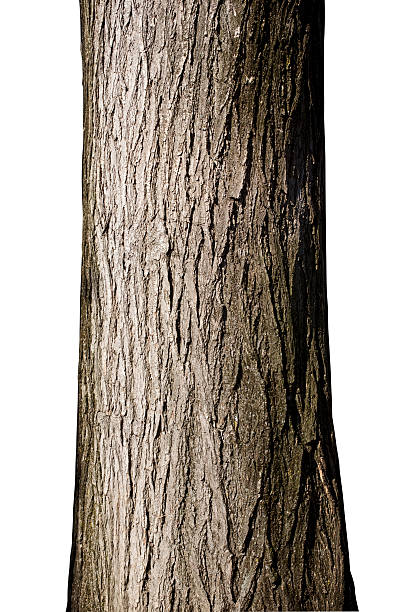 Option 5 (three vertical)
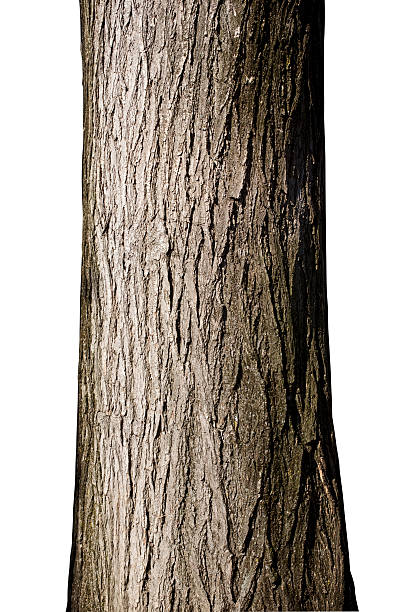